Et si ce n’était pas un syndrome du canal carpien
What else ?
What else ?
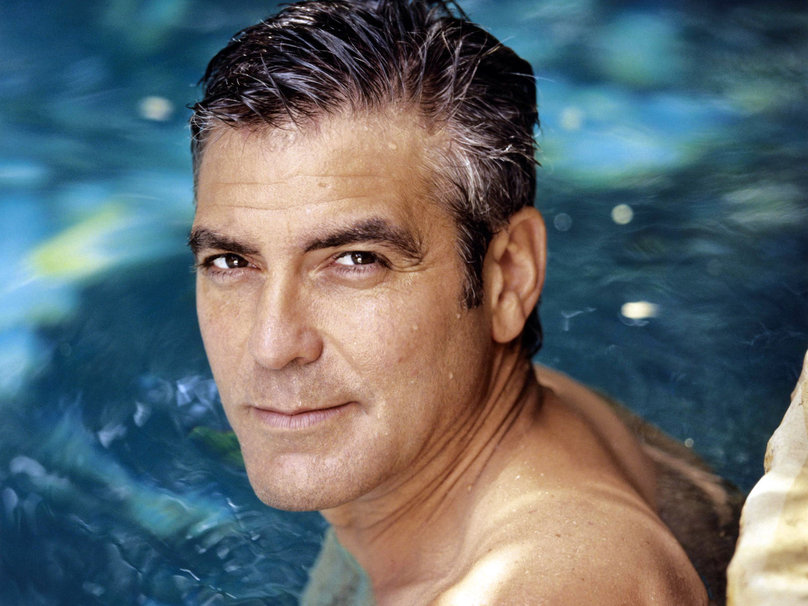 Plan
Epidémiologie
Anatomie
Clinique
Exploration : ENMG et échographie
Cinq situations cliniques
introduction
Le syndrome du canal carpien représente la plus fréquente cause d’enclavement nerveux
Incidence 250 à 350/100.000 /an 
(200.000 nouveaux cas/an et 
120.000 interventions/an en France)
Pic entre  40 et 60 ans 
Sex ratio 3 femmes / 1 homme 
Souvent bilatéral  66 à 78% des cas
Main dominante dans  66%
Plan
Epidémiologie
Anatomie
Clinique
Exploration : ENMG et échographie
Cinq situations cliniques
Anatomie
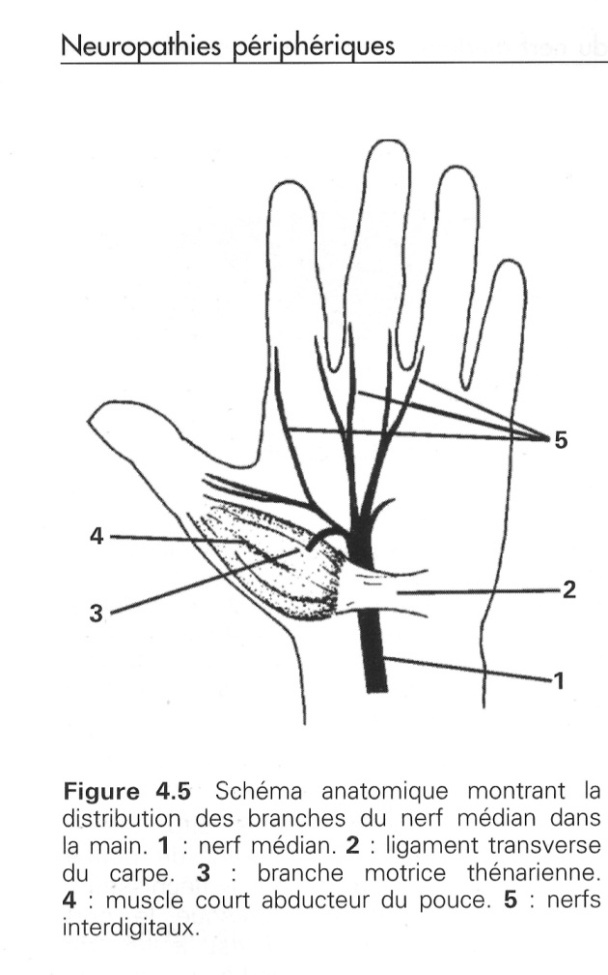 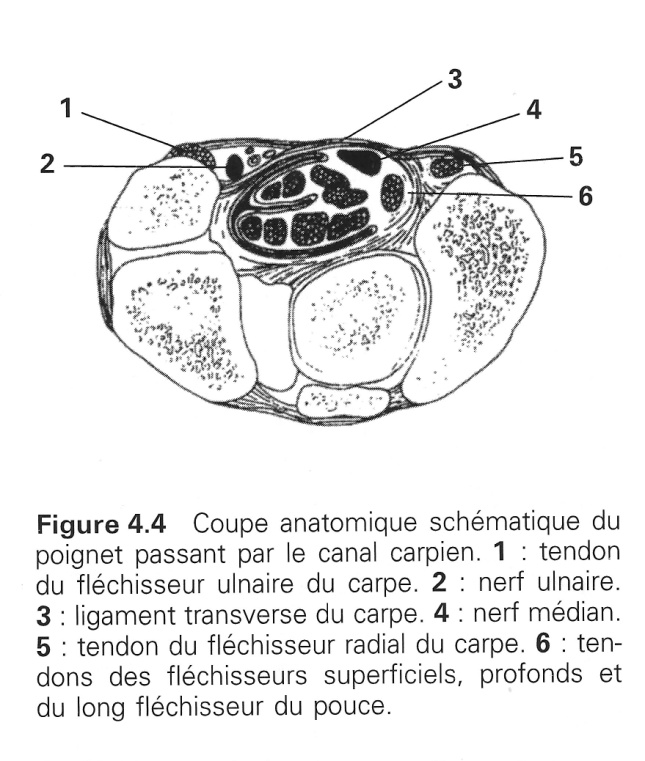 Plan
Epidémiologie
Anatomie
Clinique
Exploration : ENMG et échographie
Cinq situations cliniques
Symptomes
Symptômes sensitifs
Symptômes moteurs
Signes dysautonomiques
Test de Provocation
Tests de Provocation
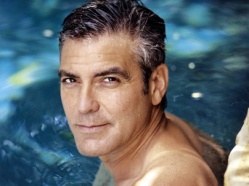 Signe de George               Phalen et Phalen inversé
Signe de Tinel
Test de compression du nerf médian 1’
Combinaison  Phalen + compression 40 ’’

Sensibilité de  60%
Spécificité  de  70%

En pratique 30% des patients présentant
 un test de provocation positif 
n’ont pas de CCA à l’enmg
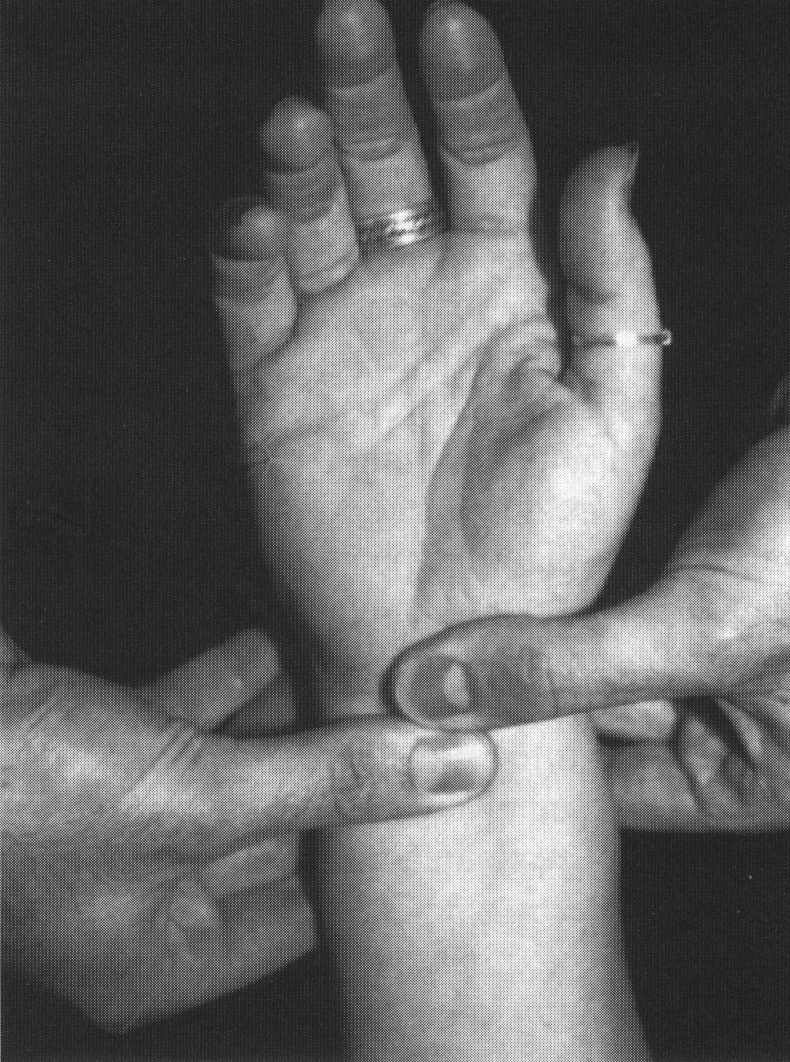 Plan
Epidémiologie
Anatomie
Clinique
Exploration : ENMG et échographie
Cinq situations cliniques
ENMG
L’enmg occupe une place déterminante dans l’évaluation d’un syndrome du canal carpien

Positionnement électrodes/marqueurs 
   quelques pièges à éviter
Placement sur court fléchisseur du pouce
Mesure au pic et non au début de la latence du PAS sensitif
stimulation  du nerf cubital par intensité trop élevée

 Normes 
Cfr. F Wang
Stimulation sensitive
LN > 50 m/s
Delta < 14 m/s
VN  < 2,10
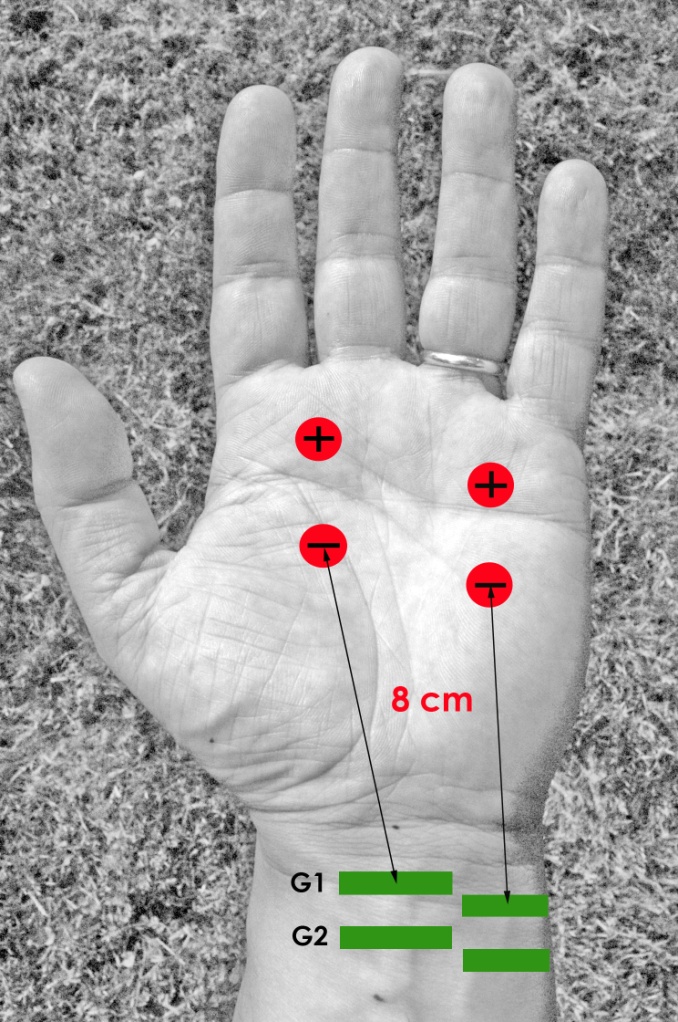 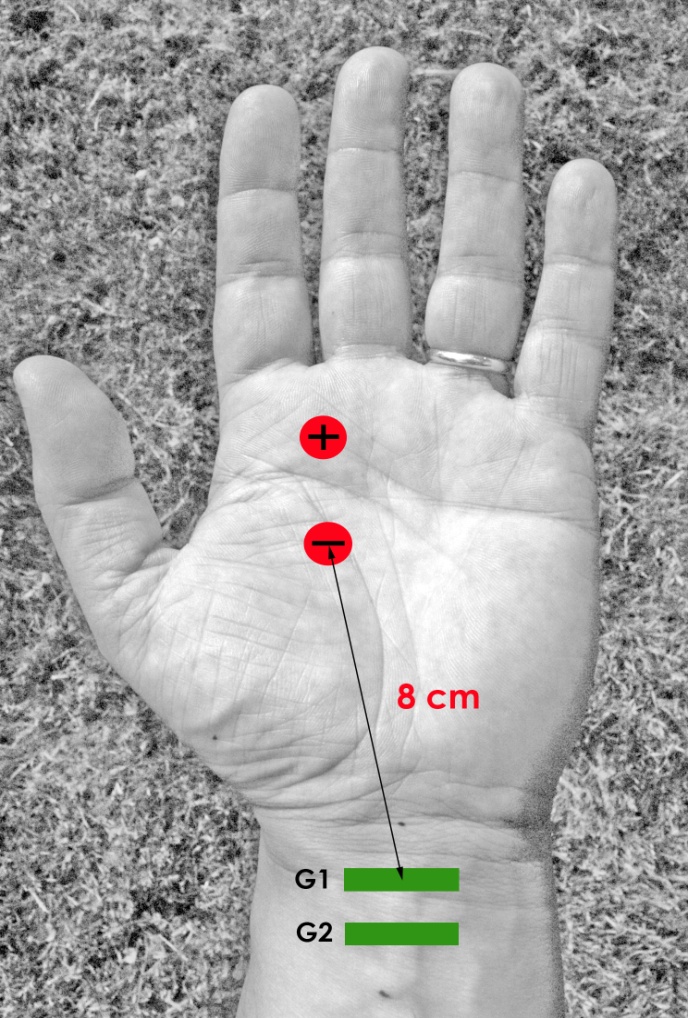 LDM
LN < 3,9 ms
Recherche d’un bloc de conductionmoteur
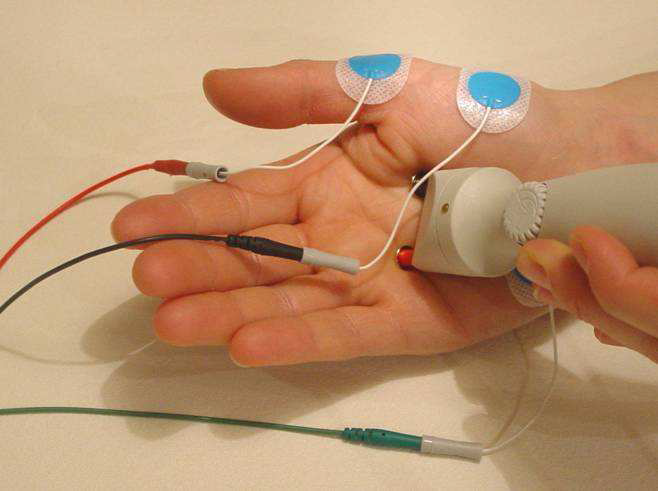 Stimulation à la paume 3 à 4 cm
 au dessous du pli du poignet
Stimulation au poignet
Comparaison LDM 2 éme IO / 2 ème LombricalTest de Logigian et Preston 1987-1992
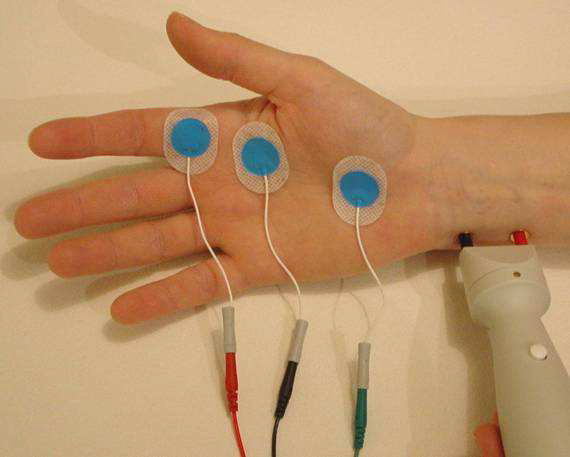 Stimulation nerf médian
Delta <0,8 ms
Stimulation nerf cubital
Nouvelle approche diagnostic 
 100% of specificity	89% of sensitivity
med SCV and uln-med SCV
(LN : >50 m/s and <14 m/s)
Both abnormal
One normal, one abnormal
Both normal
14-7 method
(LN : <2.10)
Sensory CTS
Abnormal
Normal
No CTS
Sensory 
motor CTS
Both normal
Both abnormal
One normal, one abnormal
med LDM and med-uln LDM
(LN : 3.8 ms and 0.9 ms)
Techniques ENMG
                                                                                      					        Sensibilité

Comparaison 2ème lombrical/  2éme IO               56 %
Latence distale motrice                                             63%
BC moteur                                                                   69%
Comparaison médio-ulnaire sur IV  doigt             85%
VCS médian trans-canalaire                                     74%
VCS médian long segment                                       65%
Comparaison médio-radial                                      65%
TLI                                                                          80 à 90%

Malgré tout il existe des faux négatifs ( 10 à 15%) notamment  en rapport avec une atteinte très débutante ou une souffrance isolée des petites fibres
Echographie
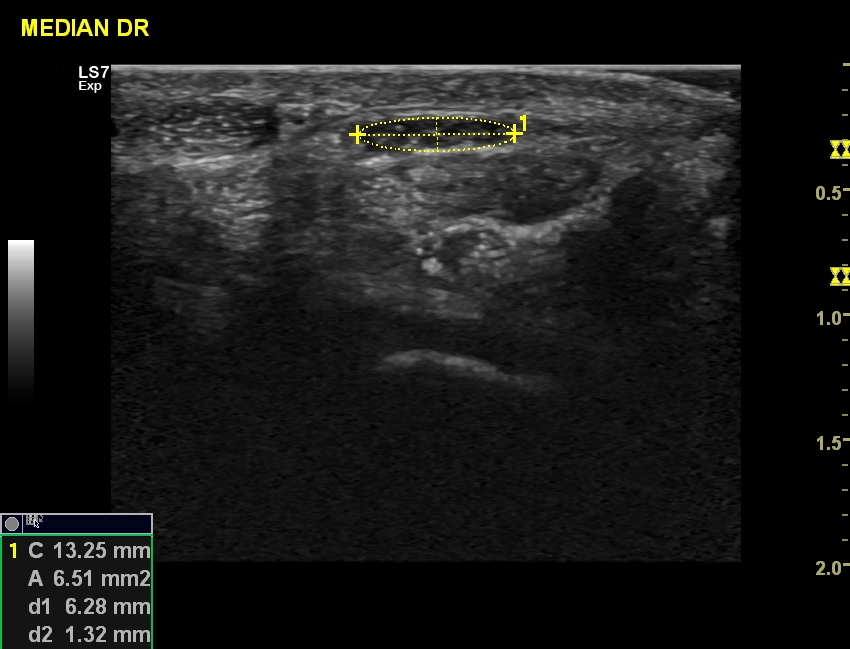 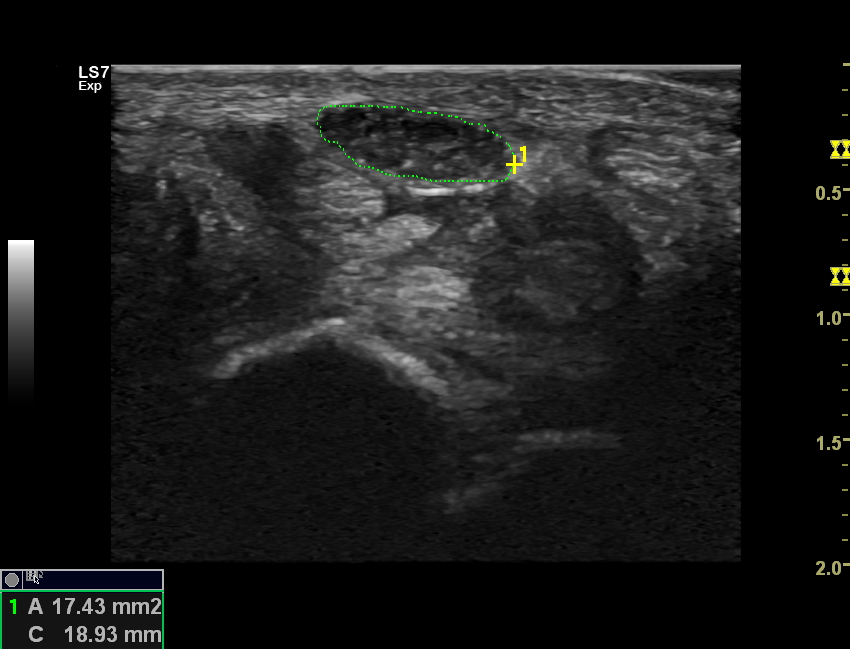 Absence de neuropathie
Absence de sensitive, LDM = 6,7 ms
IRM
T2FS
T1
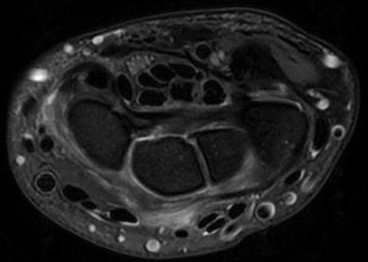 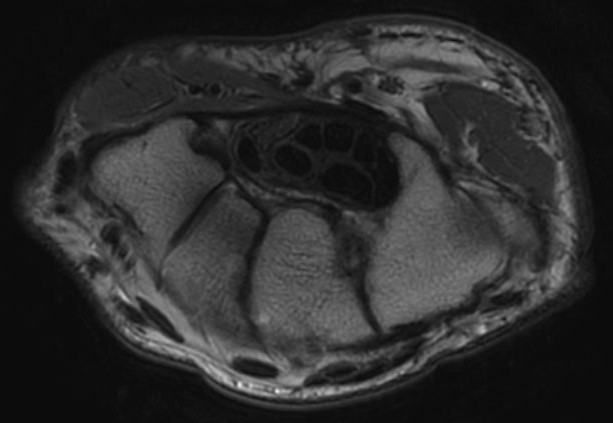 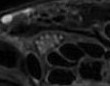 Plan
Epidémiologie
Anatomie
Clinique
Exploration : ENMG et échographie
Cinq situations cliniques
What Else ?
SCC plus (SCC non idiopathique)- maladie générale- facteur étiologique local- neuropathie périphérique diffuse
Atteintes du nerf médian en dehors du CC
Atteintes nerveuses non tronculaires
PNP/PRN  avec ou sans CC
Pathologies non neurologiques
Situations cliniques1. Canal carpien plus
PRh
Diabète
Hypothyroidie
Acromégalie
Obésite
Maladies de surcharge : amylose (substance amyloïde), hémodialyse (beta2-microglobuline)
Situations cliniques1. Canal carpien plus
PRh 
Douleur
Raideur 
Tuméfaction
Ténosynovite des fléchisseurs 
Sy inflammatoire 
(idem Goutte tophi goutteux intracanalaires)


Diabète
Hypothyroidie
Acromégalie
Obésite
Maladies de surcharge : amylose (substance amyloïde), hémodialyse (beta2-microglobuline)
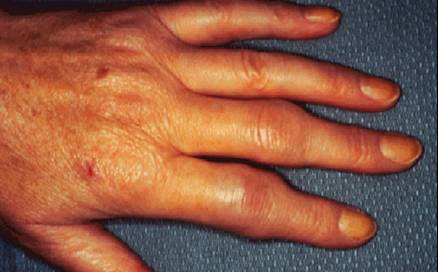 Situations cliniques1. Canal carpien plus
PRh
Diabète
Absence des facteurs favorisants à l’anamnèse
Risque relatif de 2 à 3 
14 % sans PNP, 30% avec PNP

Hypothyroidie
Acromégalie
Obésite
Maladies de surcharge : amylose (substance amyloïde), hémodialyse (beta2-microglobuline)
Situations cliniques1. Canal carpien plus
PRh
Diabète
Hypothyroidie
3% des SCC
Femme jeune 
Apparition récente de la ∑
Bilatéral
Prise  de poids
Biologie TSH ,T4 libre

Acromégalie
Obésite
Maladies de surcharge : amylose (substance amyloïde), hémodialyse (beta2-microglobuline)
Situations cliniques1. Canal carpien plus
PRh
Diabète
Hypothyroidie

Acromégalie
 rare
Douleurs articulaires
Atteinte multicanalaire 


Obésité
Lien discuté mais dans une étude chez des patients  ayant des  plaintes diverses aux MS (pas forcément de CC), on retrouve  43% de femmes et 32% d’hommes  obèses avec  un SCC  contre respectivement  21% et 0% des sujets maigres 

Maladies de surcharge : amylose (substance amyloïde), hémodialyse (beta2-microglobuline)
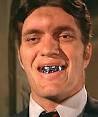 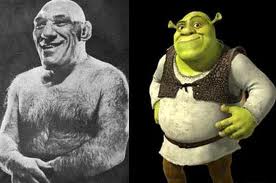 Situations cliniques1. Canal carpien plus
PRh
Diabète
Hypothyroidie
Acromégalie
Obésite
Maladies de surcharge : 
amylose héréditaire (substance amyloïde), 
hémodialyse
SCC quasi constant 
lié à l’accumulation de beta2-microglobuline
associé à neuropathie ulnaire au coude 
récidive fréquente après chirurgie
Situations cliniques1. Canal carpien plus
Grossesse/Lactation
2 à 4,6% des SCC
3° trimestre
50% paresthésies nocturnes
43% anomalies enmg
Bloc de conduction fréquent
10% f.  sévère et aigue 
Agé
Peu de plainte
Att motrice sévère amyotrophie  60%
2° lombrical préservé
Enfant
0,1% des SCC
Mal de surcharge mucopolysaccharidose 
(hydrocéphalie, RM)
Mal de Fabry
Trisomie 21
Mal de Tangier très rare
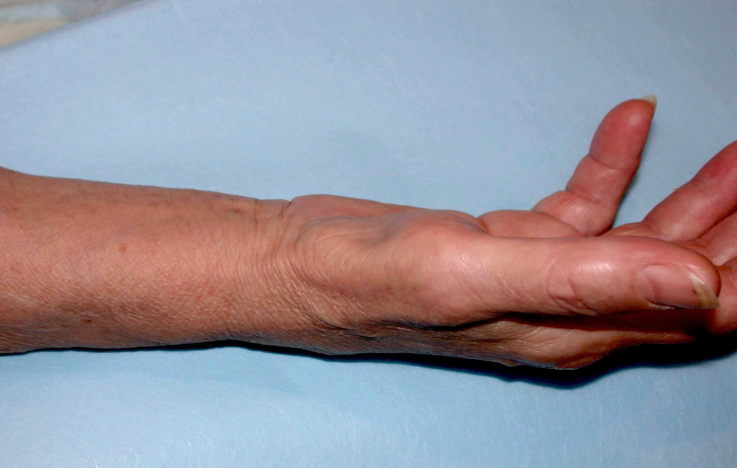 Situations cliniques1. Canal carpien plusFacteurs locaux
Caractère Asymétrique 
Souvent Aigu
Moteur> sensitif 
Atteinte très sévère 

Muscle surnuméraire  0,7%
Artère Médiane persistante
Kas  0,4%
Lipome
Névrome
Tumeur exceptionnel
Hématome (anticoagulant)
Post-traumatique, 
hyperflexion du poignet
Ca++ intracanalaire, tophi

ECHO ou IRM ont une place privilégiée 
        dans ces conditions  
 Sensibilité de 67%  spécificité de 97%
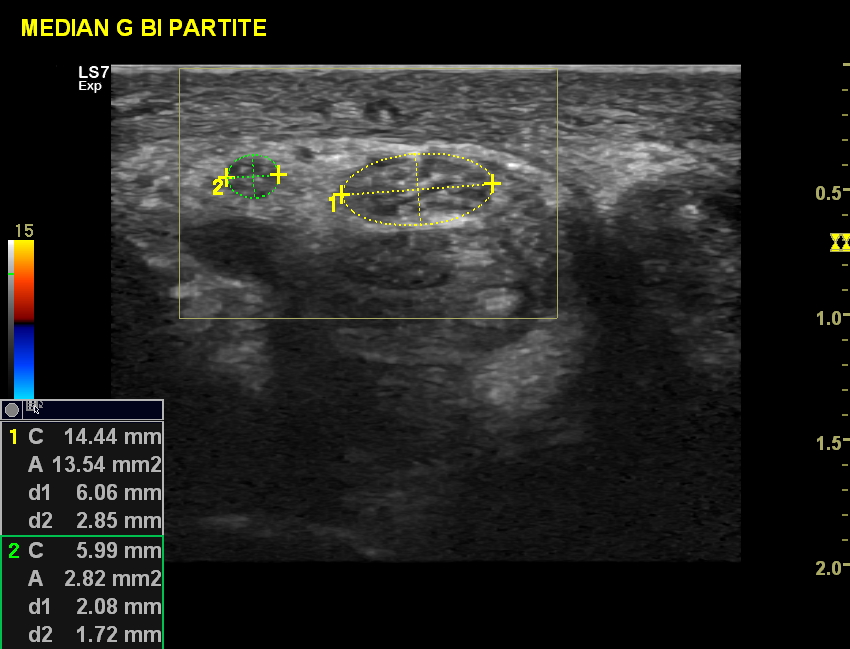 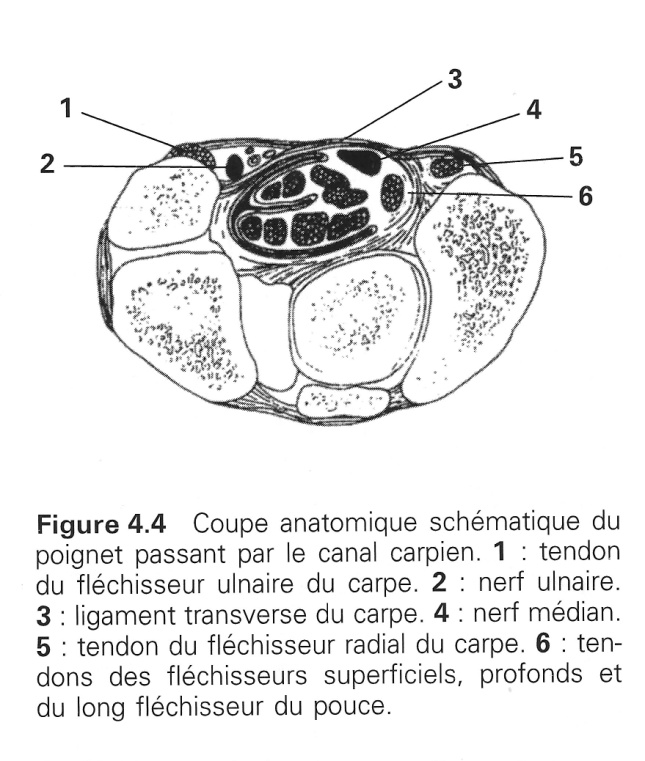 Situations cliniques1. Canal carpien pluset neuropathie associéeHNPP
1 à 4%des SCC associés à HNPP
Bloc de conduction dans zone d’enclavement
Ulnaire au coude souvent asymptomatique
Asymétrique
PNP démyélinisante sous-jacente 
Amplitude PAS M inf  ↓
Ondes F augmentées
VC basse mais LDM ↑↑
TLI  <0,34
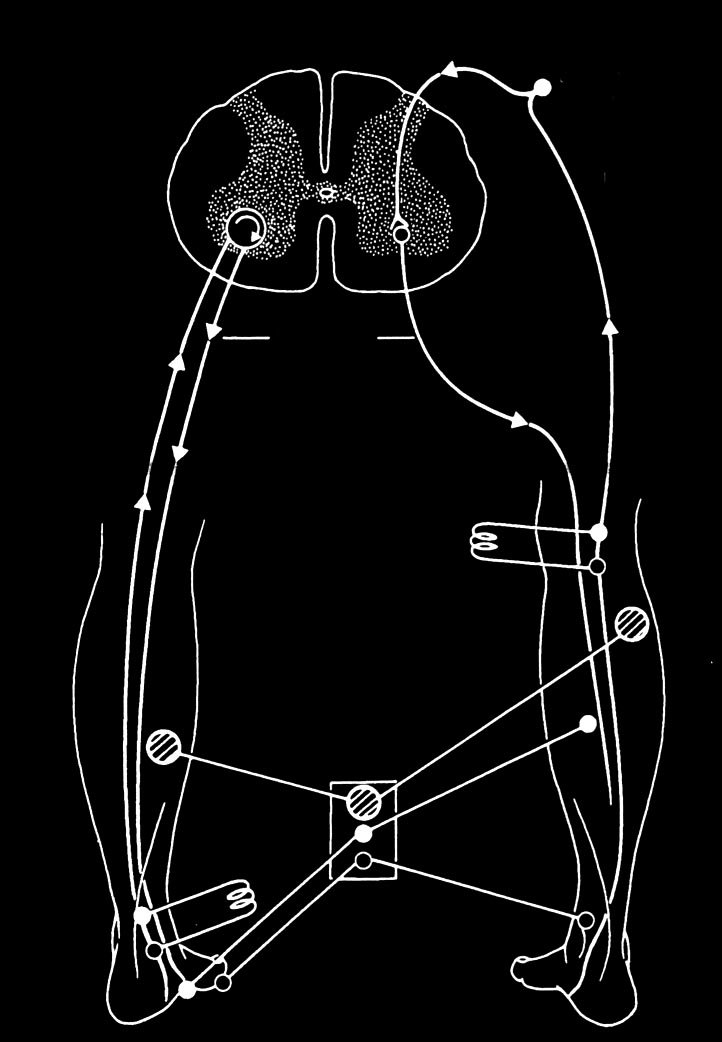 Index
Terminal Latency Index :
Terminal distance (80 mm)
TLI =
			MCV (m/s) X DLAT (ms)
MCV
DLAT
Index de latence terminale
Chez un patient atteint d’une polynévrite démyélinisante, la réduction des vitesses terminales du nerf médian peut être due à la seule polynévrite.

Pour affirmer la présence d’une compression dans le canal carpien, 
il faut prouver que le ralentissement de la conduction nerveuse du nerf médian est significativement plus important sur le segment distal que sur le segment  plus proximal.
Reference values :
Situations cliniques1. Canal carpien pluset neuropathie associéeCMT démyélinisant
Pas toujours de notion familiale 
Début précoce
Expressivité variable
Bilatéral 
Peu symptomatique plutôt brulure picotements
Pieds creux, atrophie (jambio-)péronière

Net allongement LDM   et ↓ VCM <35m/s
TLI est habituellement normal dans les CMT car la démyélinisation est homogène, sauf si CCA associé
Situations cliniques1. Canal carpien pluset neuropathie associéeAmylose
Précédant la maladie 
Notion familiale parfois absente dans les formes tardives
Atteinte sévère sensitive>moteur
Asymétrique
Hypo/anesthésie thermoalgique  
Perte de poids inexpliquée (15 à 20 kgs)
Atteinte des petites fibres brulures, douleur fulgurante
Signe de dysautonomie (impuissance, dysphagie, diarrhée/constipation, anisocorie, hypohydrose segmentaire, hyperhydrose tronculaire post-prandiale, hypoTA OS,…)
Situations cliniques1. Canal carpien pluset neuropathie associéeAmylose
ENMG
 SCC Sensitif et Moteur
PNP axonale longueur-dépendante sensitive au début puis 2° atteinte motrice 
Topographie asymétrique, radiculaire, proximale, multifocale, MS > MI
Ondes F un peu longues
Distal → proximal
Fibrillations et fasciculations
Atteinte des < fibres : PE laser, RCS, ∆ espace RR
Situations cliniques1. Canal carpien pluset neuropathie associéeFabry
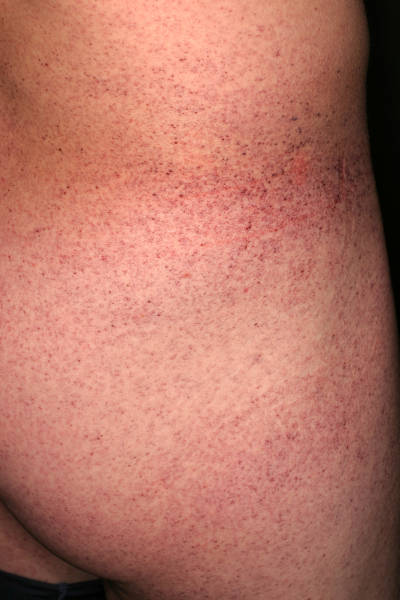 SCC 25%, parfois signe d’appel
Surtout chez l’homme 1/80 000 naissances
Bilatéral 
Début précoce < 20 ans 
Neuropathie des petites fibres
 douleurs fulgurantes
Accentuée à la chaleur et Fièvre
Angiokératomes
Signes de dysautonomie 
Hypohydrose
Tr vasomoteurs
Diarrhée 1/3,
Atteinte de système: rein, cœur, vasculaire AIT/AVC, 
	ophtalmo (opacité cornée et cristallin)
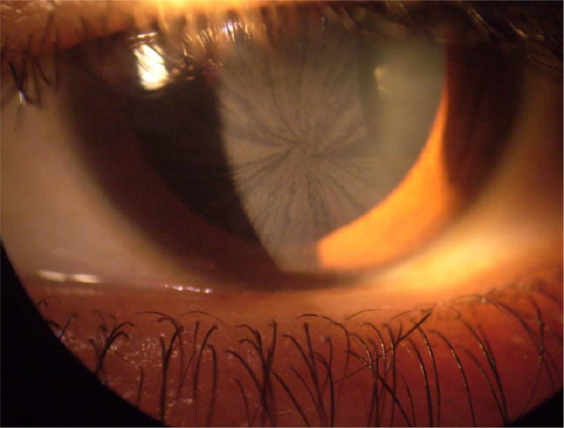 What Else ?
SCC plus (SCC non idiopathique)- maladie générale- facteur étiologique local- neuropathie périphérique diffuse
Atteintes du nerf médian en dehors du CC
    - Nerf interosseux antérieur
    - Syndrome du rond pronateur 
PNP/PRN sans CC
Pathologies non neurologiques
Pathologies non neurologiques
Situations cliniques2. Atteinte du nerf médian sans canal carpien
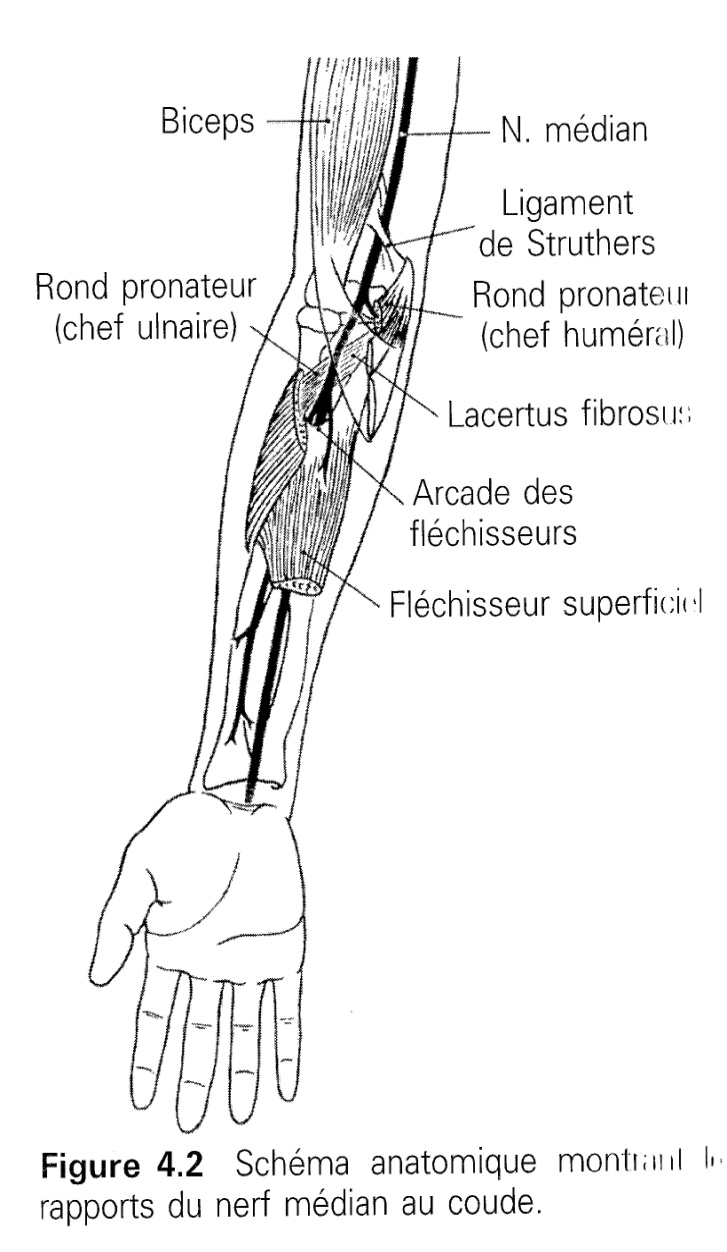 Nerf interosseux antérieur
Syndrome du rond pronateur
Lacertus fibrosus 
Syndrome de l’apophyse 
	sus-pitrochléenne
Situations cliniques2. Atteinte du nerf médian sans canal carpienNerf interosseux antérieur
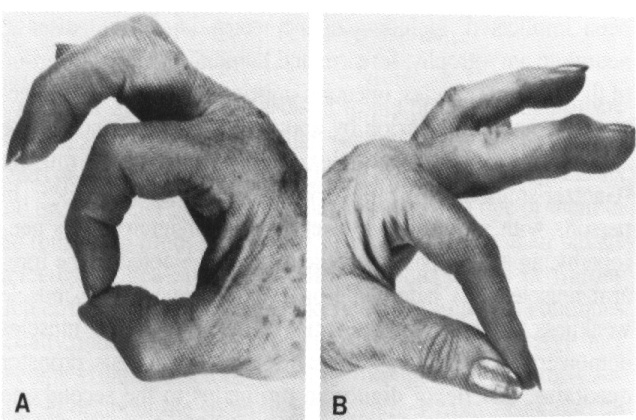 • Douleurs non spécifiques, purement moteur 
déficit pince pouce-index 
(pince carrée en bec de canard), 
déficit pronation modéré
pas de déficit sensitif
Douleur à la pression de l’avant-bras si atteinte aigue 

• Étiologies:
Parsonage et Turner +++, N M à bloc, Infection virale, 
Trauma, fracture supracondylienne ou radius
Rarement  compression ligament des  FCS, chef profond du rond pronateur,
	 chef accessoire du long fléchisseur du pouce (muscle de Gantzer)

• Evolution: 5 à 18 mois
Situations cliniques2. Atteinte du nerf médian sans canal carpienNerf interosseux antérieur
ENMG

• LDM du médian au carré pronateur  VN < 6 msec,
• absence d’anomalie de VCM et VCS médian à l’avant-bras
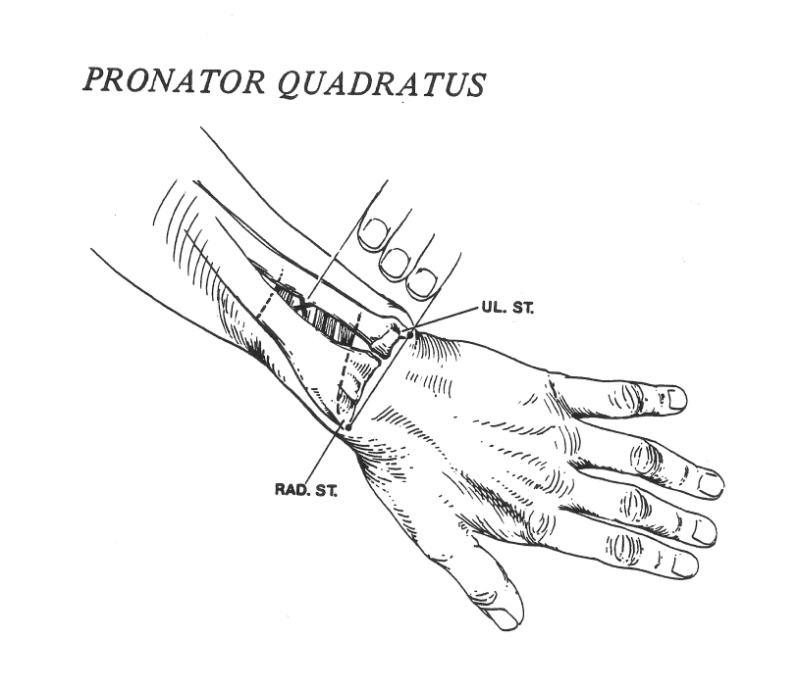 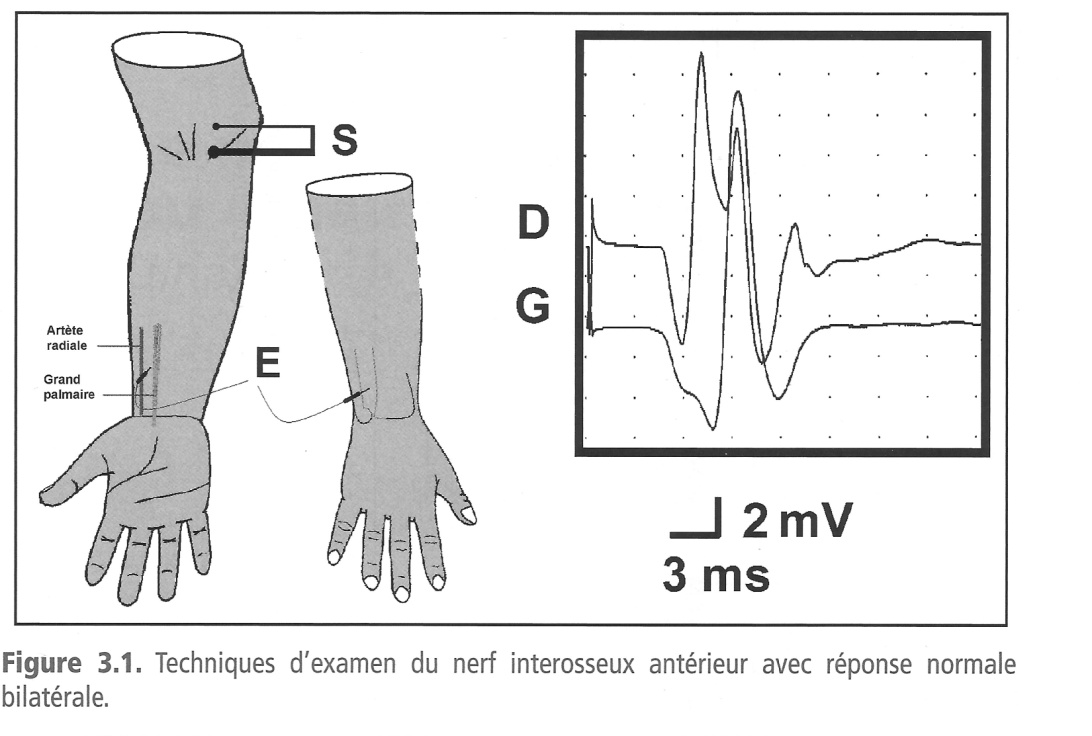 Situations cliniques2. Atteinte du nerf médian sans canal carpienNerf interosseux antérieur
ENMG
 • Détection:
 carré pronateur, 
Long fléchisseur du pouce, 
Flech profond de l’index
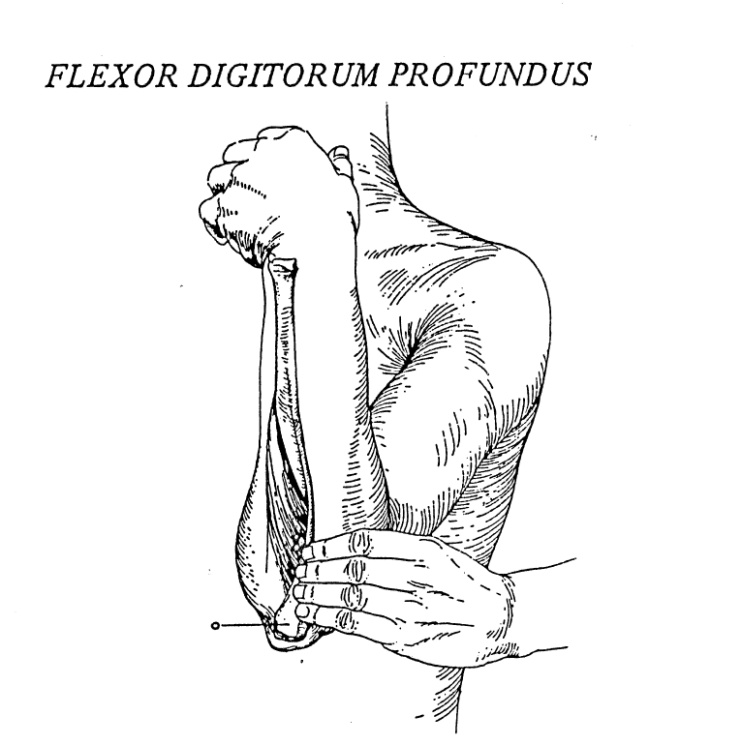 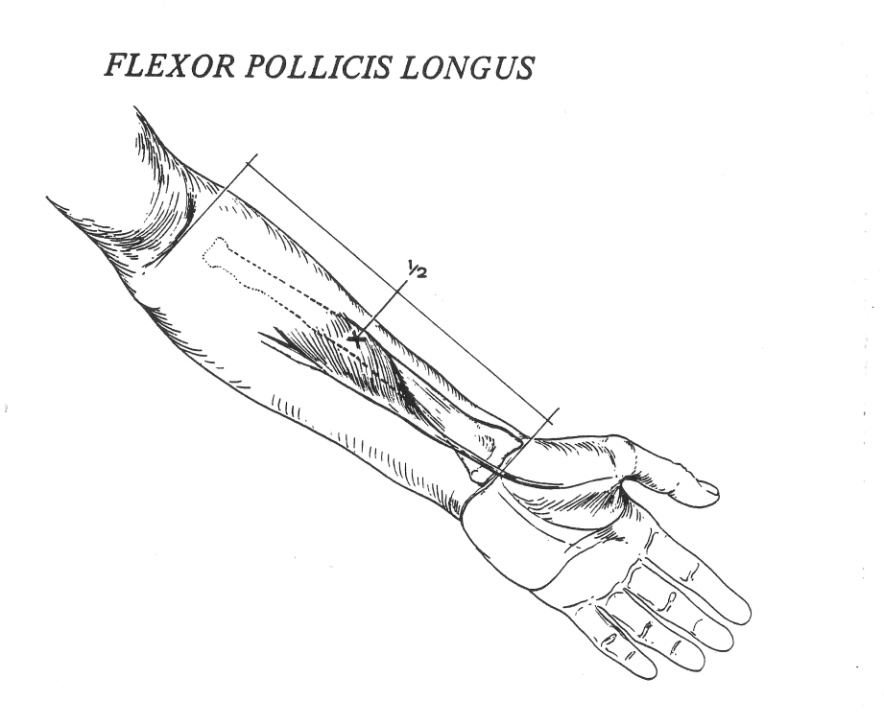 Situations cliniques2. Atteinte du nerf médian sans canal carpien
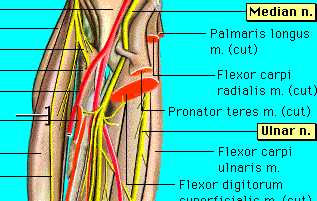 Nerf interosseux antérieur
Syndrome du rond pronateur
2 chefs du rond pronateur
Lacertus fibrosus 
Ligaments des fléch superficiels
Syndrome de l’apophyse sus-épitrochléenne
2. Atteinte du nerf médian sans canal carpienSyndrome du rond pronateur
Paresthésies et douleurs Médian ± paume + face antérieure de l’avant-bras,  déclenchées par les mvts répétés de pronation
Peu de douleur la nuit 
Rares crampes et faiblesse des doigts
Paralysie court Abd I et fléch radial du carpe, fléch des doigts
Test provocateur douleur en pronation contre R
Test de compression du rond pronateur 
Hypoesthésie 1er espace palmaire et paume
Tinel + à l’avant-bras  dans  50% des cas

 Étiologie : choc, honey ou post honeymoon, mvts répétitifs (musiciens, athlètes),               	      vascularite, 

 EMG : souvent normal mais
VCM médian anormale à l’avant-bras  
Bloc de conduction
↓ PAS médian sans ralentissement VCS dans canal carpien
Tracés neurogènes court Abd I et flech radial du carpe 
respect rond pronateur dans les formes pures 
atteinte rond pronateur dans les f plus proximales (Struthers)
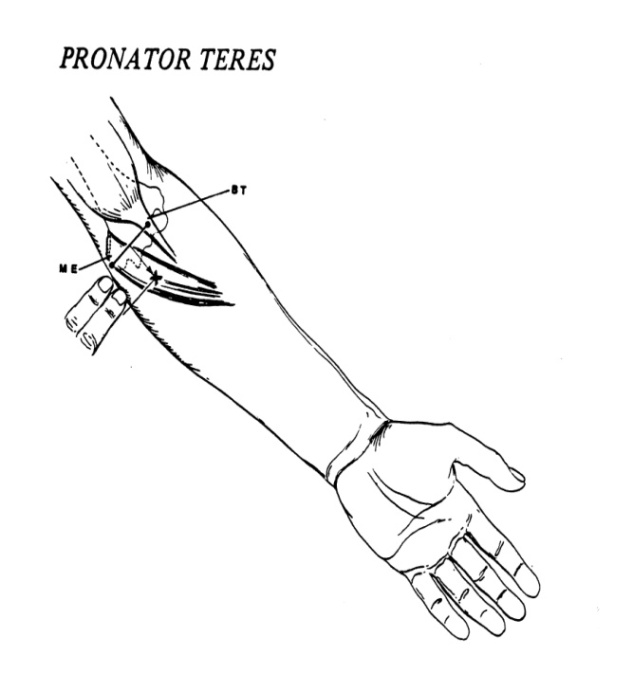 Situations cliniques2. Atteinte du nerf médian sans canal carpien
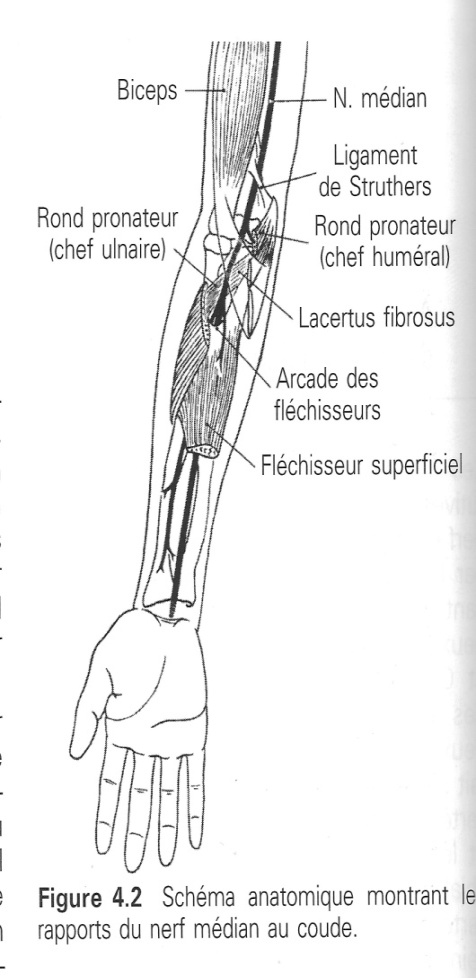 Nerf interosseux antérieur
Syndrome du rond pronateur
Lacertus fibrosus 
1 à 10%
Test provocateur flexion contrariée du coude
Ligaments des fléch superficiels
Test provocateur flexion contrariée P2/P 1 Médius
Syndrome de l’apophyse sus-épitrochléenne 
compression par une bande fibreuse (ligament de Struthers)
 tendue entre l’épitrochlée et l’apophyse sus-épitrochléenne
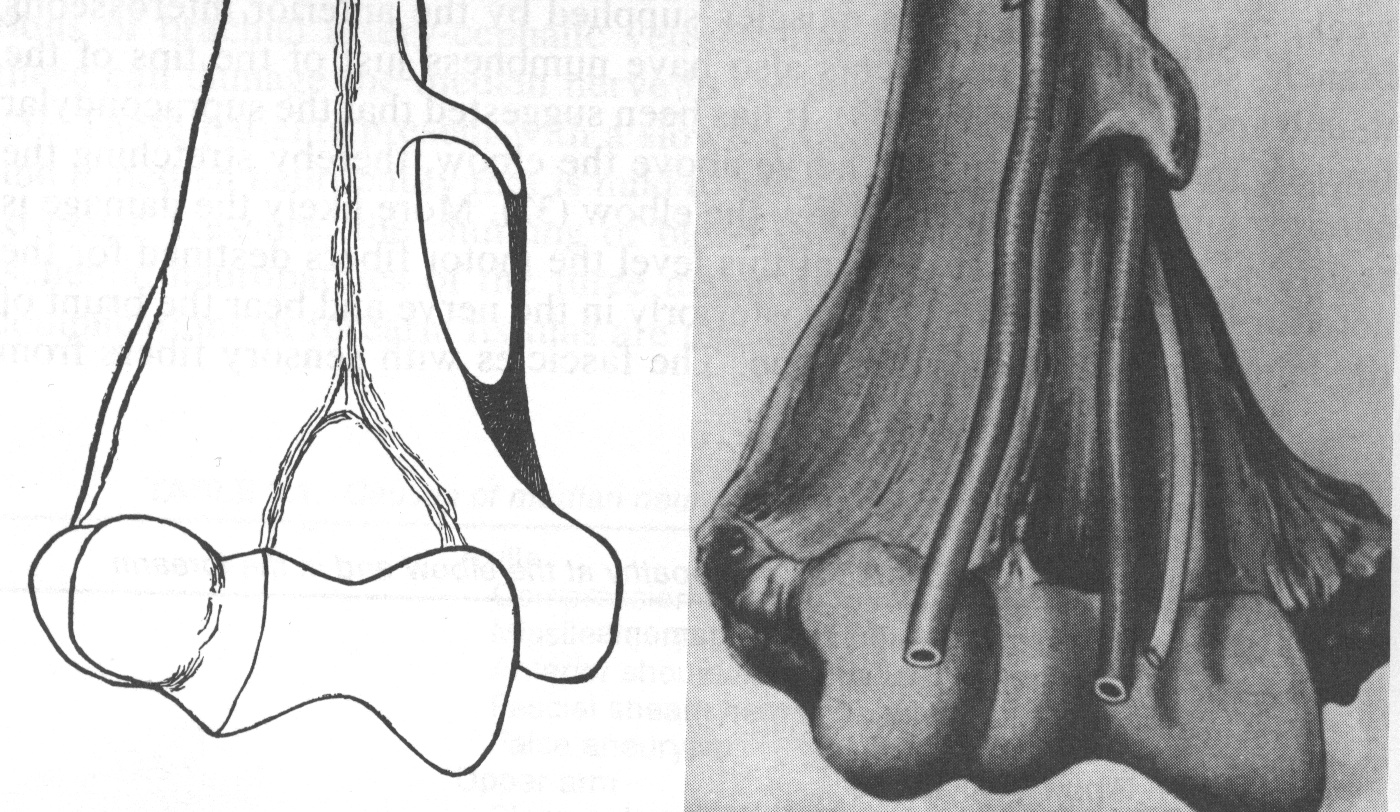 What Else ?
SCC plus (SCC non idiopathique)- maladie générale- facteur étiologique local- neuropathie périphérique diffuse
Atteintes du nerf médian en dehors du CC
    - nerf interosseux antérieur
    - Syndrome du rond pronateur
Atteintes nerveuses non tronculaires
   -  Radiculopathie C6D1 motrices ; C6C7 sensitives
   -  Plexopathie
PNP/PRN sans CC
Pathologies non neurologiques
Situations cliniques3. Atteintes nerveuses non tronculaires
What Else ?
SCC plus (SCC non idiopathique)- maladie générale- facteur étiologique local- neuropathie périphérique diffuse
Atteintes du nerf médian en dehors du CC
    - nerf interosseux antérieur
    - Syndrome du rond pronateur
Atteintes nerveuses non tronculaires  
- Radiculopathie C6D1 motrices ; C6C7 sensitives
    -  Plexopathie
PNP/PRN sans CC
Pathologies non neurologiques
Situations cliniques4. PNP/PRNNeuropathies dysimmunes
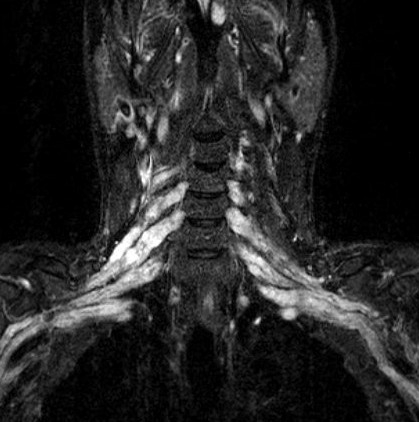 Lewis et Sumner
Déficit sensitif et moteur d’installation progressive 
Rares douleurs 20%
Forme sensitive pure 32%
Atteinte plexique 
Bloc de conduction 90% , parfois proximaux 

N Multifocale à bloc moteur  ( MMN)
Parésie +/- récente 
Bloc de conduction fréquent sur le n médian 
pas ou peu de plaintes sensitives
 	( paresthésies n’excluent pas le diagnostic)
H/F =2,6
MS>MI
Age moyen <50 ans 

CIDP
Critères de l’AAEM
Atteinte sensitive fréquente aux MS
Intérêt des PES si tr sensitifs
	sans anomalie des pot sensitifs distaux 
H/F =1,7
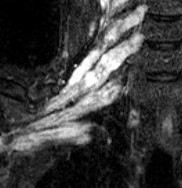 VIALLON M., VARGAS M.I., JLASSI H., LOVBLAD K.O.,DELAVELLE J. 2008. High resolution and functional magnetic resonance imaging of the brachial plexus using an isotropic 3D T2 STIR (Short Term Inversion Recovery) SPACE sequence and diffusion tensor imaging.
Eur Radiol
Situations cliniques4. PNP/PRN
Ganglionopathie
  paraN, Cisplatine, sy de Sjögren, vit E, cirrhose bilaire 1°,…
MS 25%
Asymétrique dans  30 à 50%
Aréflexie 
Ataxie

VCS +/-N
↓↓ PAS
Intérêt PES, IRM médullaire 

Mononévrite Inflammatoire  
vascularite, sarcoidose, lèpre
Début brutal
Douleur
SM
Pseudo BC au début 
Atteinte n médian isolé dans  10 à 20% 

Infectieuse  
Lyme
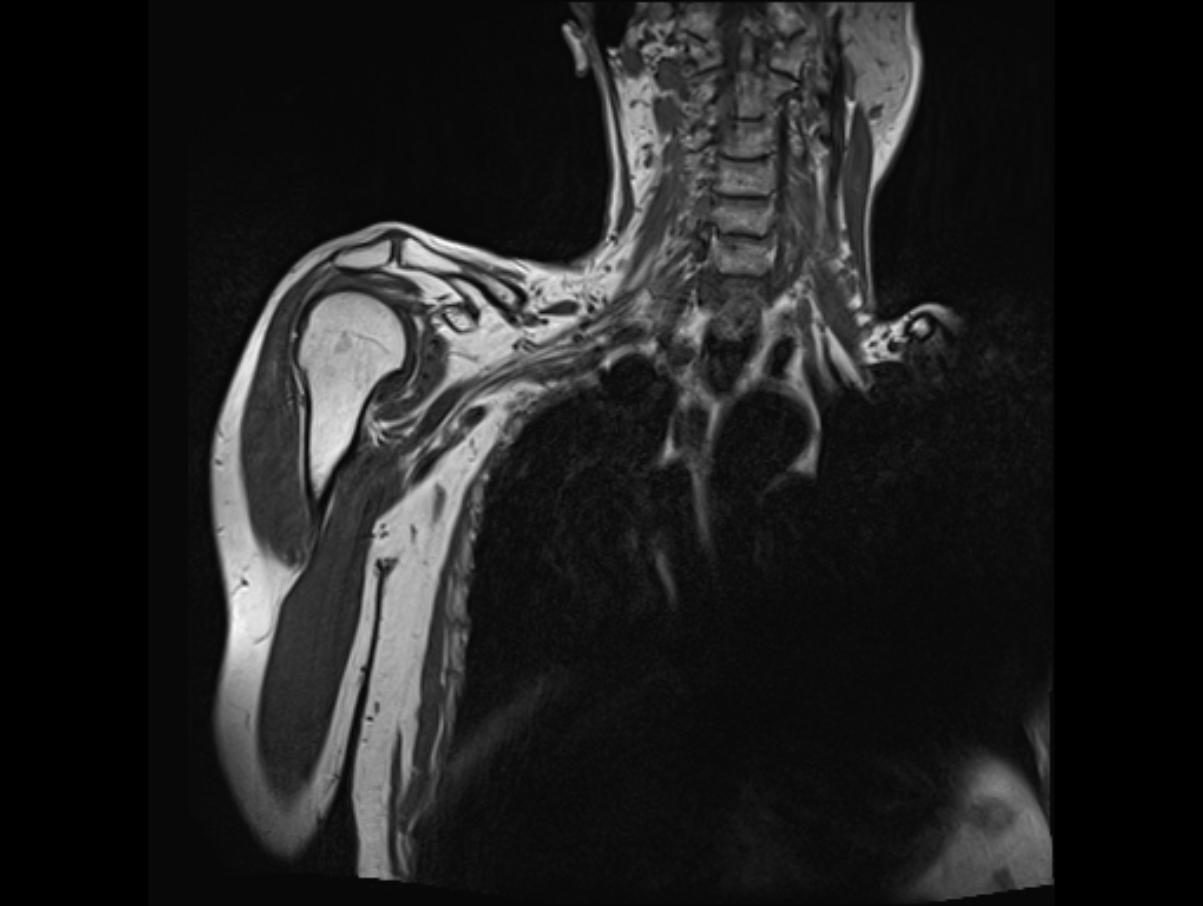 What Else ?
SCC plus (SCC non idiopathique)- maladie générale- facteur étiologique local- neuropathie périphérique diffuse
Atteintes du nerf médian en dehors du CC
    - nerf interosseux antérieur
    - Syndrome du rond pronateur
Atteintes nerveuses non tronculaires
  -  Radiculopathie C6D1 motrices ; C6C7 sensitives
    -  Plexopathie
PNP/PRN sans CC
Pathologies non neurologiques
Situations cliniques5. Pathologies non neurologiques périphériques
Atteinte centrale
Lacune ou embolie thalamiques 
AIT
Migraine
Tendinite du Poignet, T de de Quervain
Algodystrophie/SDRC
Polyarthrose
Syndrome de Raynaud
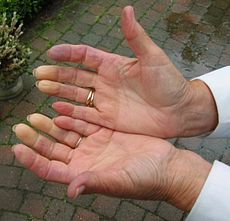 Conclusions
Grande fréquence d’une symptomatologie de Canal carpien et facilité de diagnostic 
MAIS
 si CCA  positif ne pas méconnaitre
 une pathologie locale 
 une pathologie sous-jacente
Neuropathie diffuse

Si CCA négatif diagnostic différentiel lésionnel
N médian à l’avant-bras 
Atteinte plexuelle Tronc 1° ou 2° médial
Atteinte radiculaire C6 C7
Merciand best wiches The just married
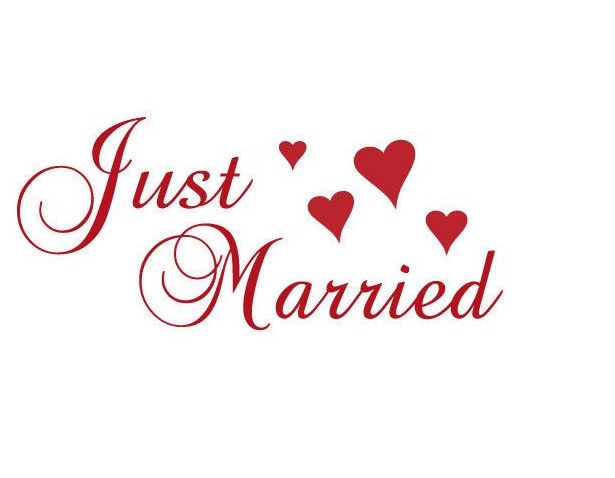